О доблестях, о подвигах, о славе…
« В жизни всегда есть место подвигу…» М.Горький
МАМА… Простое, казалось бы, слово…
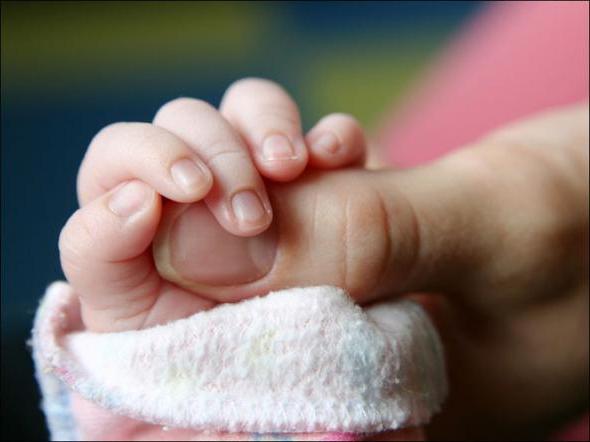 Мама любит и жалеет.Мама понимает.Мама всё моя умеет,Всё на свете знает!
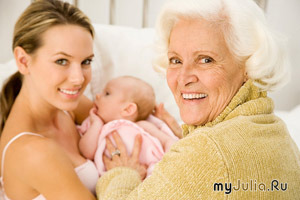 Сколько звезд на ясном небе!Сколько колосков в полях!Сколько песенок y птицы!Сколько листьев на ветвях!
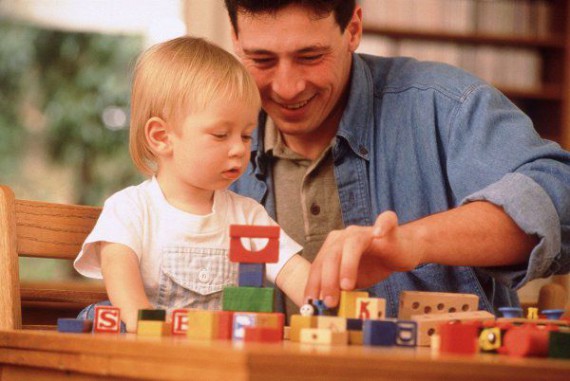 Только солнце - одно на свете.Только мама - одна на свете.
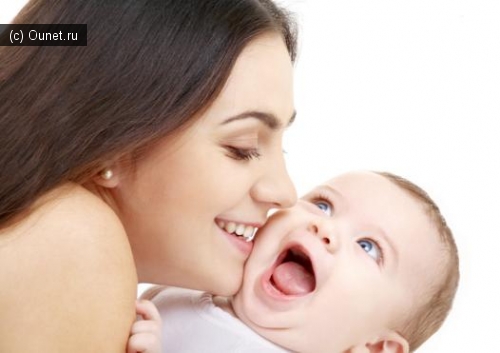 Как я тебя люблю - не передать!Ты лучше всех, скажу об этом прямо!Хочу тебе всем сердцем пожелатьЛюбви, удачи и здоровья, мама!
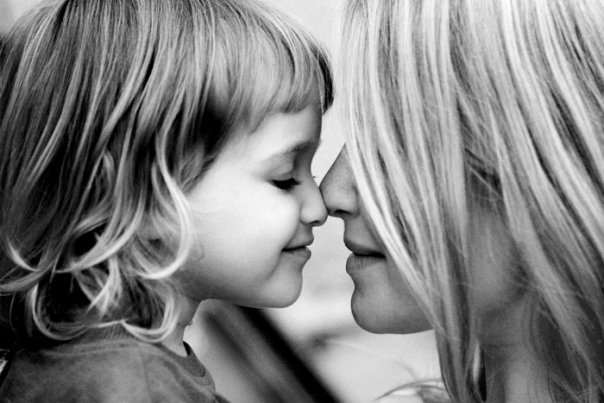 И чтобы с каждым годом ты былаСчастливее, прекрасней и моложе!И радостной улыбкою цвела...Ты для меня на свете всех дороже!
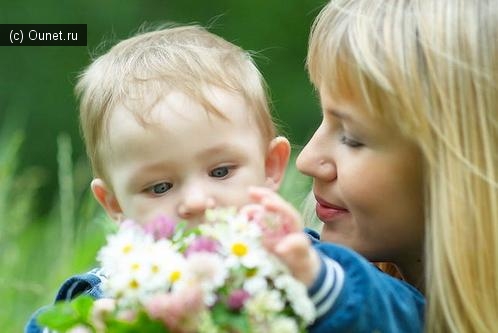 Голос ласковый и нежныйВьется птицей надо мной.Как легко и безмятежноРядом с мамочкой родной!
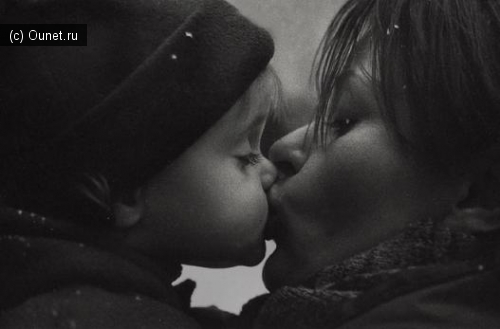 На колени к маме сядуИ уютно обнимусь.Слаще счастья мне не надо,Ничего я не боюсь!
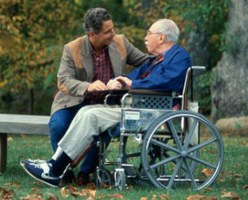 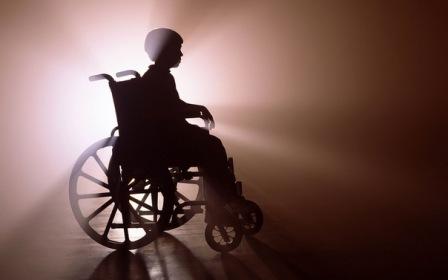 Основное правило
не дать сломить
себя ни людям, 
ни обстоятельствам
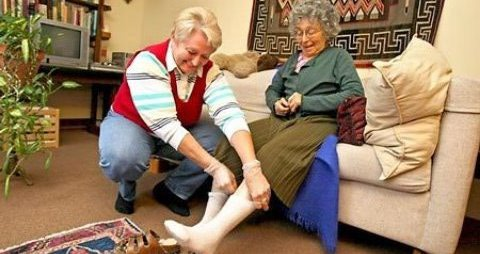 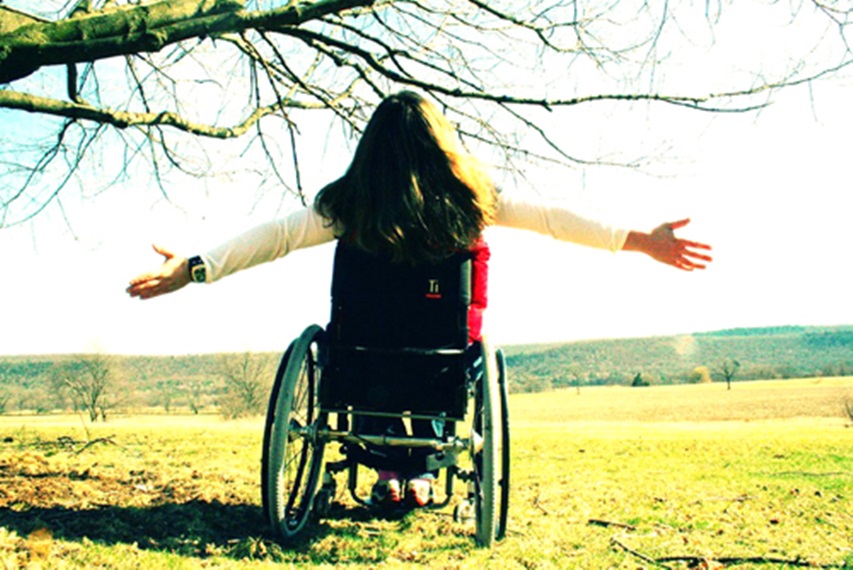 Упавший  духом
 гибнет  раньше срока
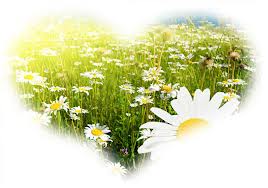 ГОРЯЩЕЕ  СЕРДЦЕ  Данко
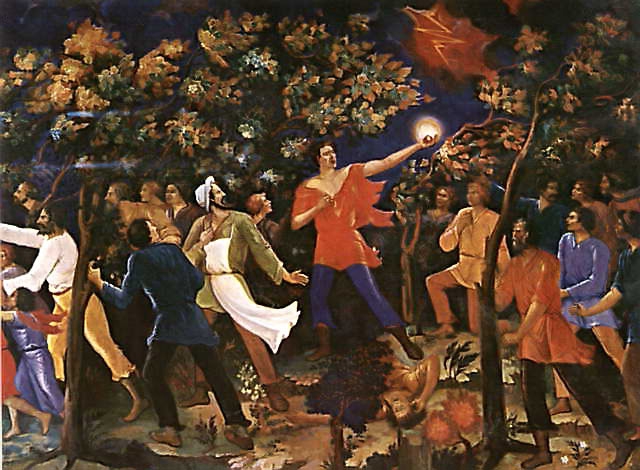 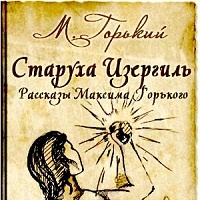 Что я сделаюдля людей?
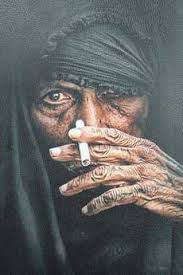 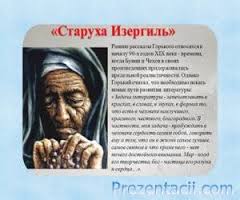 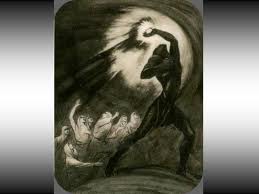 Идем! — крикнул Данко
 и бросился вперед на свое место,
 высоко держа горящее сердце и освещая им путь людям.
Идем! — крикнул Данко
 и бросился вперед на свое место,
 высоко держа горящее сердце и освещая им путь людям
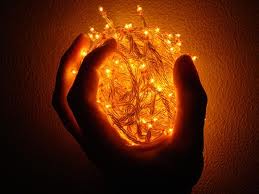 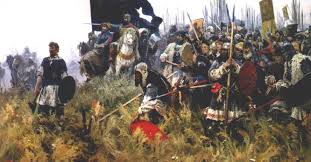 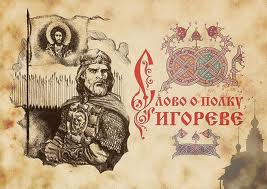 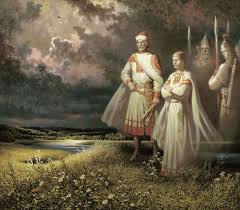 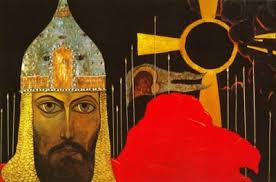 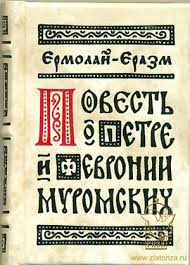 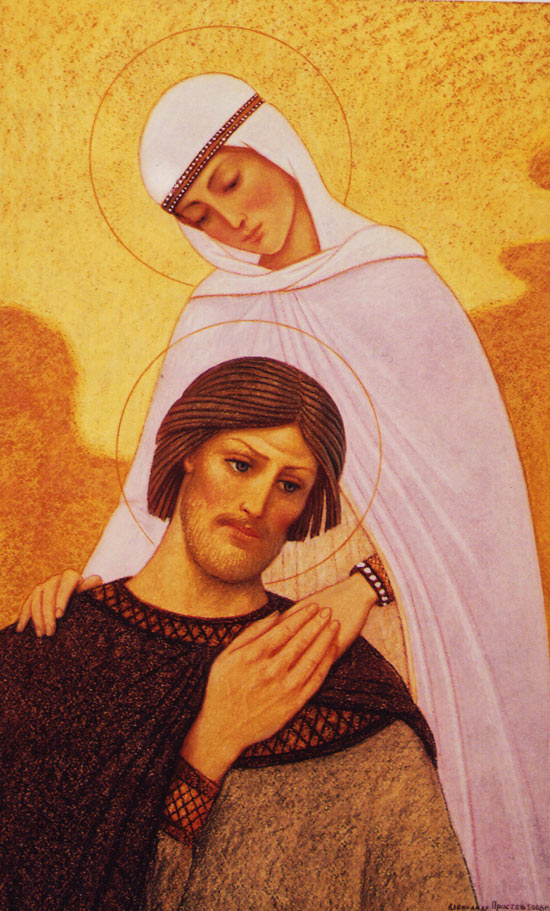 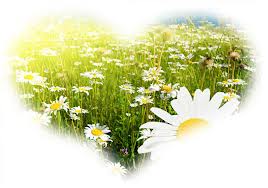 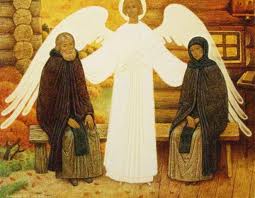 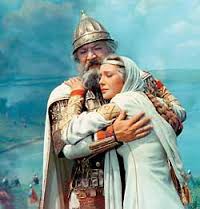 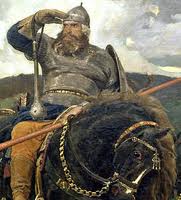 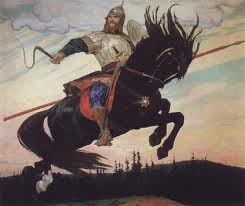 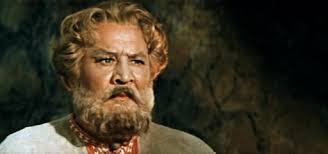 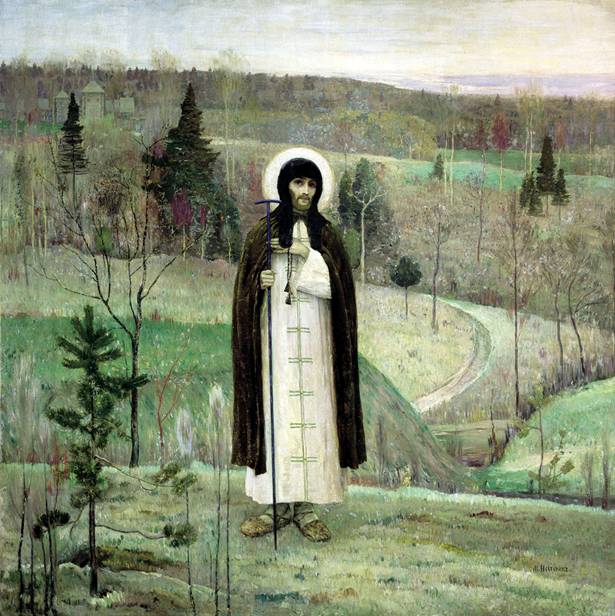 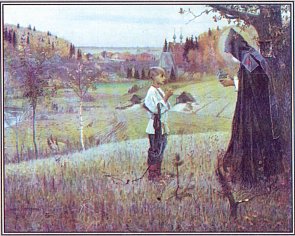 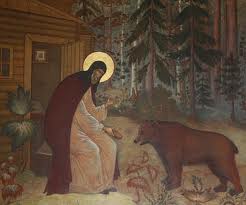